IT AuditDita Přikrylová16. května 2016
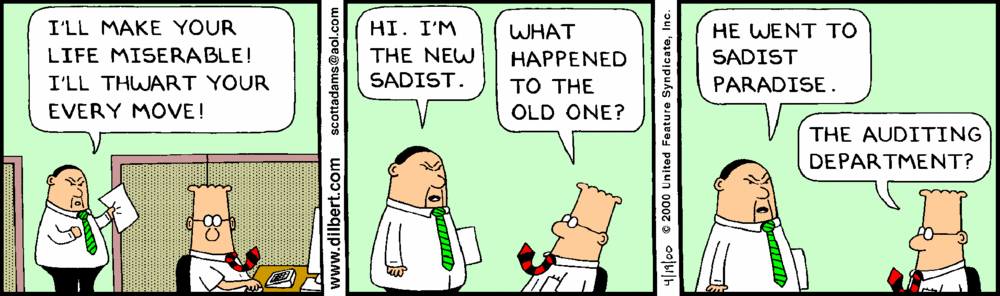 Kdo jsem
ESF MUNI
FI MUNI
EY
Czechitas
Akademie Programování
6D Academy
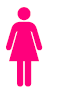 O čem to bude?
Co a k čemu je IT Audit.
Co to může pro podniky znamenat.
Jak to souvisí se strategickým řízením podniku.
Jak to vypadá v praxi?
O čem je finanční audit?
Akciové a obchodní společnosti:
Bilanční suma nad 40 miliónů
Roční úhrn čistého obratu nad 80 miliónů
Nad 50 zaměstnanců
Na co spoléhá finanční audit?
Integrita dat
Segregace přístupových oprávnění
Změnové řízení
[Speaker Notes: PRIKLADY RIZIK NEEFEKTIVNICH KONTROL:
Reliance may be placed on systems or programs that are inaccurately processing data 
Unauthorized access to data may result in data destruction or improper changes to data 
There may be unauthorized changes to data in master files, unauthorized system or program changes, inappropriate manual intervention and potential loss of data]
Co je cílem IT auditu?
Spolehlivost finančního reportingu
Efektivita operací
Regulace
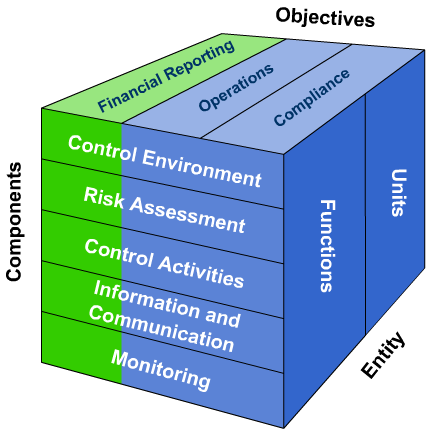 [Speaker Notes: Klicova uloha systemove integrace je efektivni rizeni fungovani IT v podniku. Pomerne slozity proces do nehoz vstupuje cela rada prvku od dostupnych financi na porizeni, rozvoj a udrzbu, personalni zdroje, rizeni udrzby sw, zavadeni novych verzi, rizeni vyvoje.

Proč IT Risk and Assurance?
IT je zakladni část systemu, která produkuje financni data and ostatní operativni data pouzivane managementem
Pomoci zajistit, aby automaticke kontroly fungovaly tak, jak byly nadesignovane
IT ovlivnuje spolehlivost elektronicke auditni evidence a presnost produkovanych dat]
Kam až sahá IT Audit?
Strategické plánování
Governance IT infrastruktury
Bezpečnostní politiky 
Hodnocení rizik
Monitoring systémů a procesů
Co všechno obsahuje IT Audit?
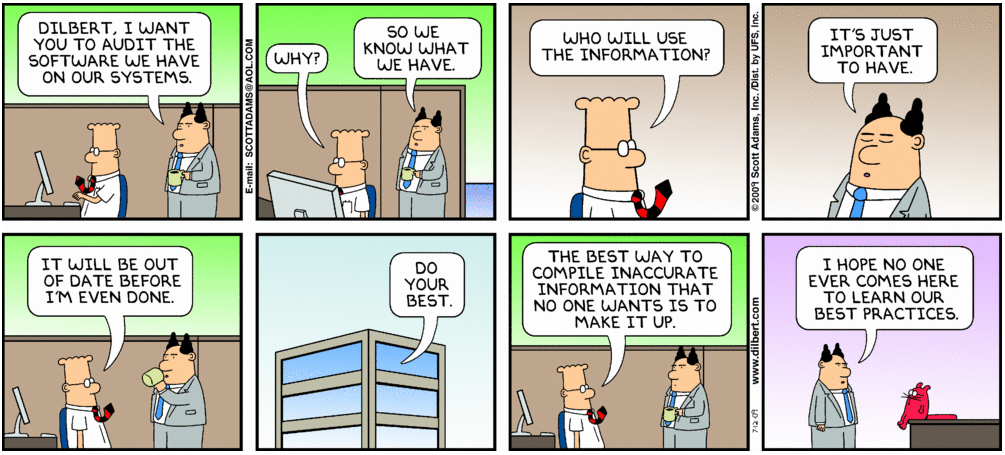 [Speaker Notes: K BEST PRACTICES
IT audit se řídí metodikou Global Audit Methodology zalozenou na ISA (International Auditing Standards)]
4 fáze
Plánování a identifikování rizika
Strategie a hodnocení rizika
Exekuce
Zhodnocení a reporting
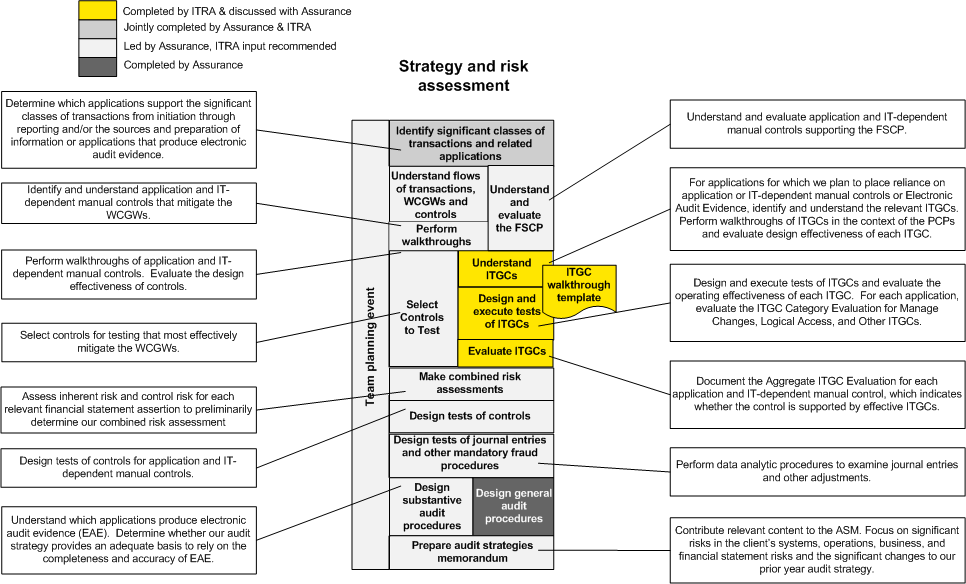 [Speaker Notes: Jak vypadá manuál evaluace rizik v praxi?]
IT General Controls
Controls
Manual
controls
Automated
controls
IT dependent manual controls
Applicationcontrols
Business Risks
Embedded controls
configurable controls
Segregation of duties
Company-level controls
IT general controls foundation
….
Operating systems
Databases
ERP
Kategorie
Kontroly v procesech změnového řízení
Kontroly přístupových oprávnění
Kontroly IT operací
[Speaker Notes: Cíle v jednotlivých kategoriích:
- změny: To provide reasonable assurance that all changes to applications, interfaces, databases, and operating systems are properly authorized, tested, and approved prior to implementation.
- přístupy: To provide reasonable assurance that only authorized persons have access to data, transactions, master files, and applications and then the authorized persons can only perform specifically authorized functions (e.g., inquire, execute, update)
- operace: To provide reasonable assurance that processes that support IT resources and applications continue to function as intended over time
Includes IT processes such as:
Backup and recovery
Job scheduling
Problem and incident management]
Co chci od klienta?
List of implemented changes during the audit period
Password settings 
List of application administrators / privileged users
List of all application users and roles 
List of employees with access to the data center(s)
List of IT developers per application
Back-ups 
List of scheduled tasks (ID, name, description, frequency, responsible person)
List of IT operations problems and incidents during the audit period (ID, date, category, application, description, resolution)
List of all employees 
List of all employees who started during the audit period 
List of all employees who left during the audit period  (ID, name, department, position, date of leave)
List of all employees who changed their position during the audit period 
Information about IT environment and infrastructure (applications, policies, processes, controls)
List of all users from Windows domain (ID, name, lockout, last logon date)
Data for the journal entries testing 
Output from the automated scripts for selected OSs and DBs
1. kontroly procesů změnového řízení
Co jsou změny?
Co jsou změny?
Nové systémové implementace
Změny v stávajícím systému
Nová funkcionalita
Nové nebo upravené rozhraní spojující aplikace
Údržba SW 
Konfigurační a parametrické změny
Technické změny v DB
Struktura změnového řízení
[Speaker Notes: A nás zajímá:
Changes are authorized
Changes are tested
Changes are approved
Changes are monitored
Segregation of incompatible duties exists within the manage change environment

A NA CO SE DÍVÁME?
Requester vs. Approver
Programmers cannot migrate changes to PROD
Person migrating does not have access to source libraries or code except to move the changes belonging to others
Person monitoring changes has no development responsibilities]
Jaká jsou rizika?
[Speaker Notes: Authorization:
System doesn’t adequately support business processes
Change benefits a few users but not whole business
Integrity of data affected
Testing 
Code may not work 
System changes incorrect and errors introduced
Unclear if users’ needs have been met 
Leads to problems in other areas
Approval
Unauthorized changes are implemented


No segregation of incompatible duties
Requester vs. Approver
Programmers who could migrate changes to production
Person migrating having access to source libraries or code except to move the changes belonging to others
Person monitoring changes with development responsibilities]
Příklad: změnový dokument
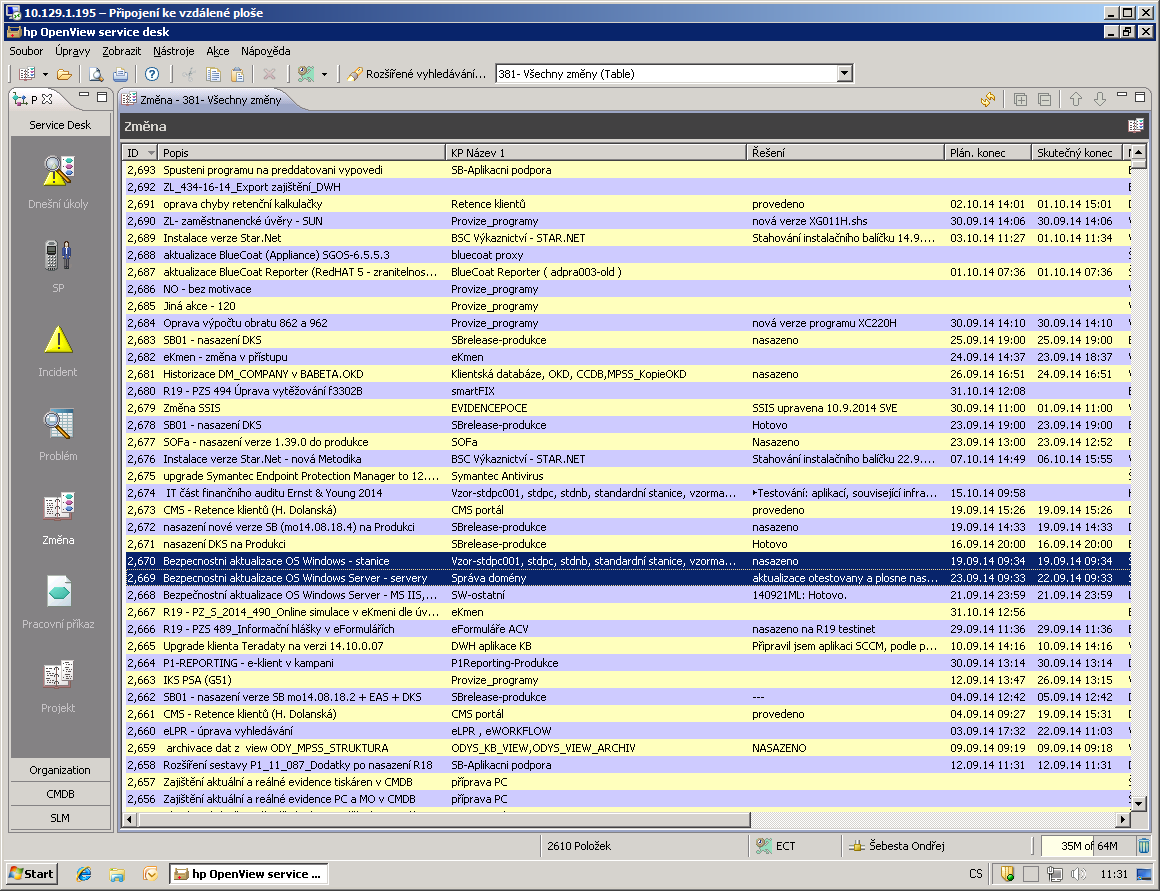 Příklad: změnový dokument
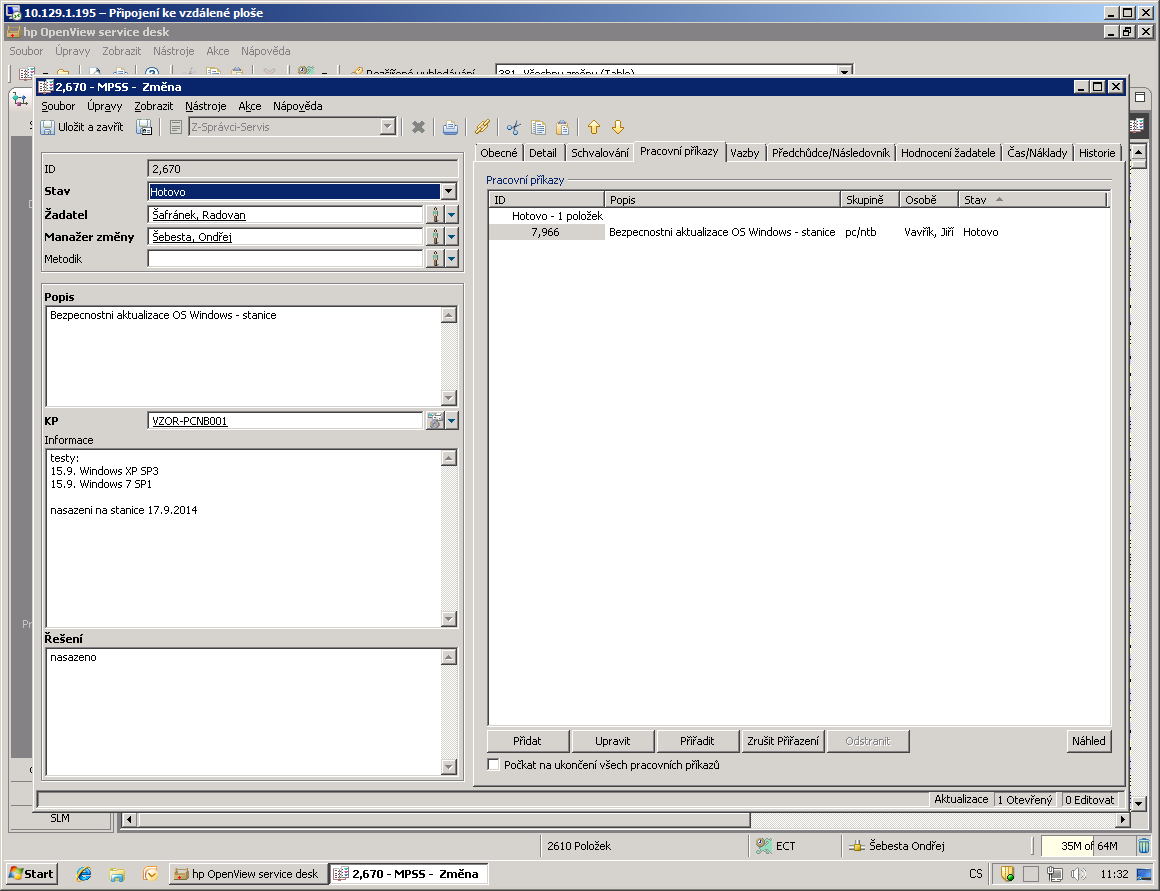 2. kontroly přístupových oprávnění
Jaká jsou rizika?
Struktura prostředí přístupových oprávnění
Procedury – administrace uživatelů, správa systémového nastavení, monitoring
Konfigurace – skupiny, administrátoři, nastavení heslové politiky, segregace oprávnění
Politiky – bezpečnostní politiky, data definition politiky
[Speaker Notes: Dulezite je si uvedomit, ze prostredi se sklada ze SW, HW i interfaců – porozumět celé přístupové cestě: data communication sw, transakční sw, aplikační sw, data access metody, operační systémy

Co chceme sledovat například v procesu administrace uživatelů?

New hires & transfers
Users are granted access only following appropriate approval, and then only given the access required based upon their responsibilities.
Changes to users’ access should be approved and their role re-evaluated to prevent “role creep” which is caused by incremental additions to access over time, causing segregation of duties risks.  
Terminations & retires
Users’ access should be promptly disabled and/or removed if individuals leave the company.
Periodic review
Users’ access rights should be monitored and reviewed (prevent AND detect). 
The review should include all elements of the IT infrastructure.]
Příklad: proces administrace uživatelů
Noví zaměstnanci
Změna pracovních rolí
Bývalí zaměstnanci
Monitoring
Příklad logické cesty – SAP ERP
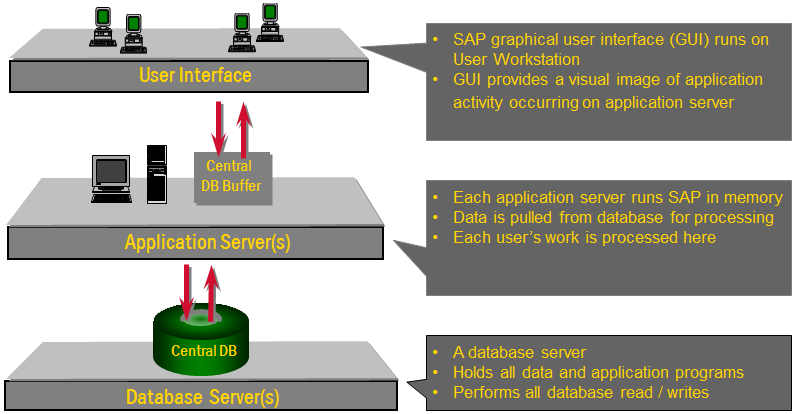 Příklad: nastavení heslové politiky
[Speaker Notes: Jak by to mělo být]
Příklad: přístupová oprávnění
Změny




Přístupová oprávnění v aplikaci
3. Kontroly IT operací
Struktura prostředí
Zálohování a proces obnovy dat
Plánování automatických úloh
Proces řízení a monitoring problémů a incidentů
[Speaker Notes: Backup and recovery: Data supporting financial information is properly backed-up so such data can be accurately and completely recovered if there is a system outage or data integrity issue. 

Information included in backups:
Data
Databases structures
Applications
Degree of backup: 
Incremental
Full
Frequency of backups:
Daily
Weekly
Monthly

Programs are executed as planned and deviations from scheduled processing are identified and resolved in a timely manner.

Scheduling
Ability to create/change/delete job schedules should be restricted
Monitoring
Automated jobs may not run correctly resulting in production stoppages
Scheduled job failures should be handled as part of the incident management process for successful resolution
Real-time vs. batch processing
Real-time processing occurs at that moment for a particular transaction
Batch processing occurs at periodic intervals for a group of transactions

Proces řízení a monitoring problémů a incidentů:  IT operations problems or incidents are identified, resolved, reviewed, and analyzed in a timely manner.]
Aplikační kontroly ve vztahu k ERP rizikům
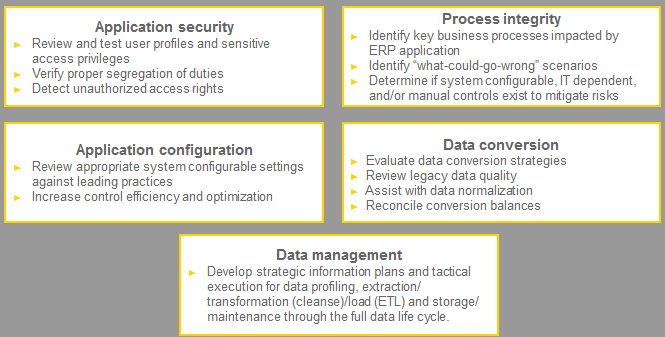 Příklad: OS
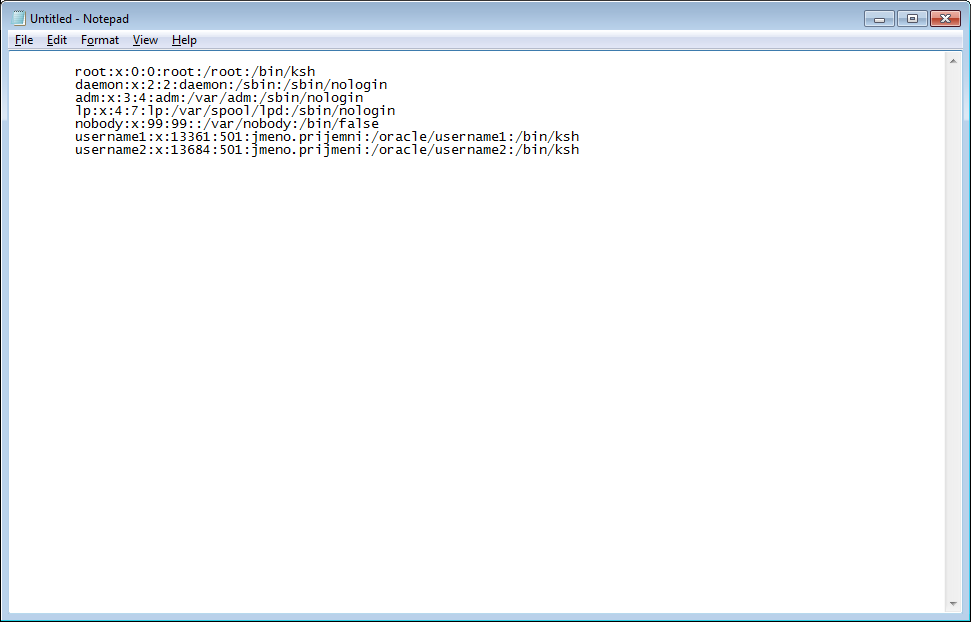 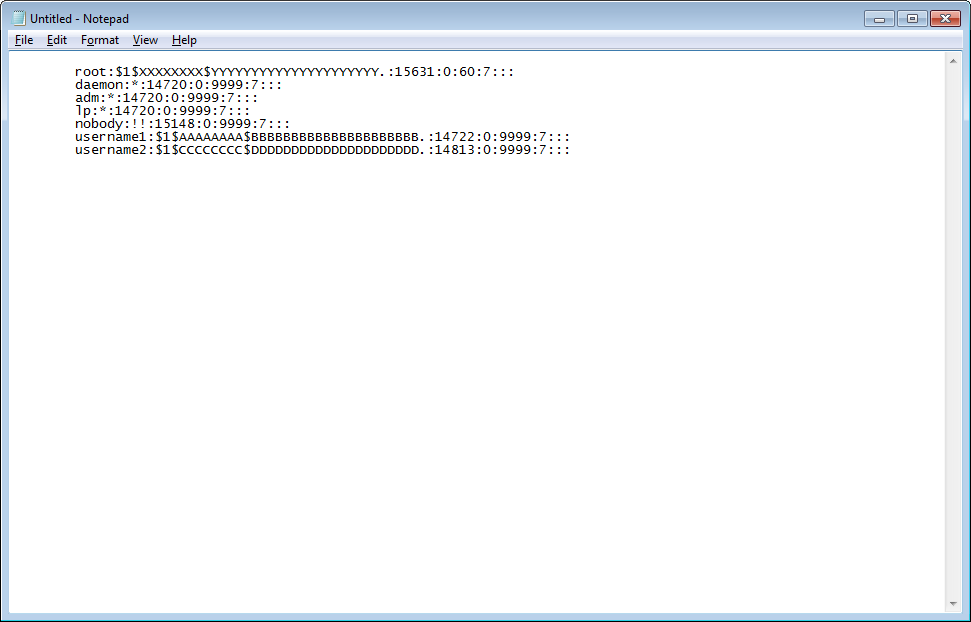 Příklad: OS
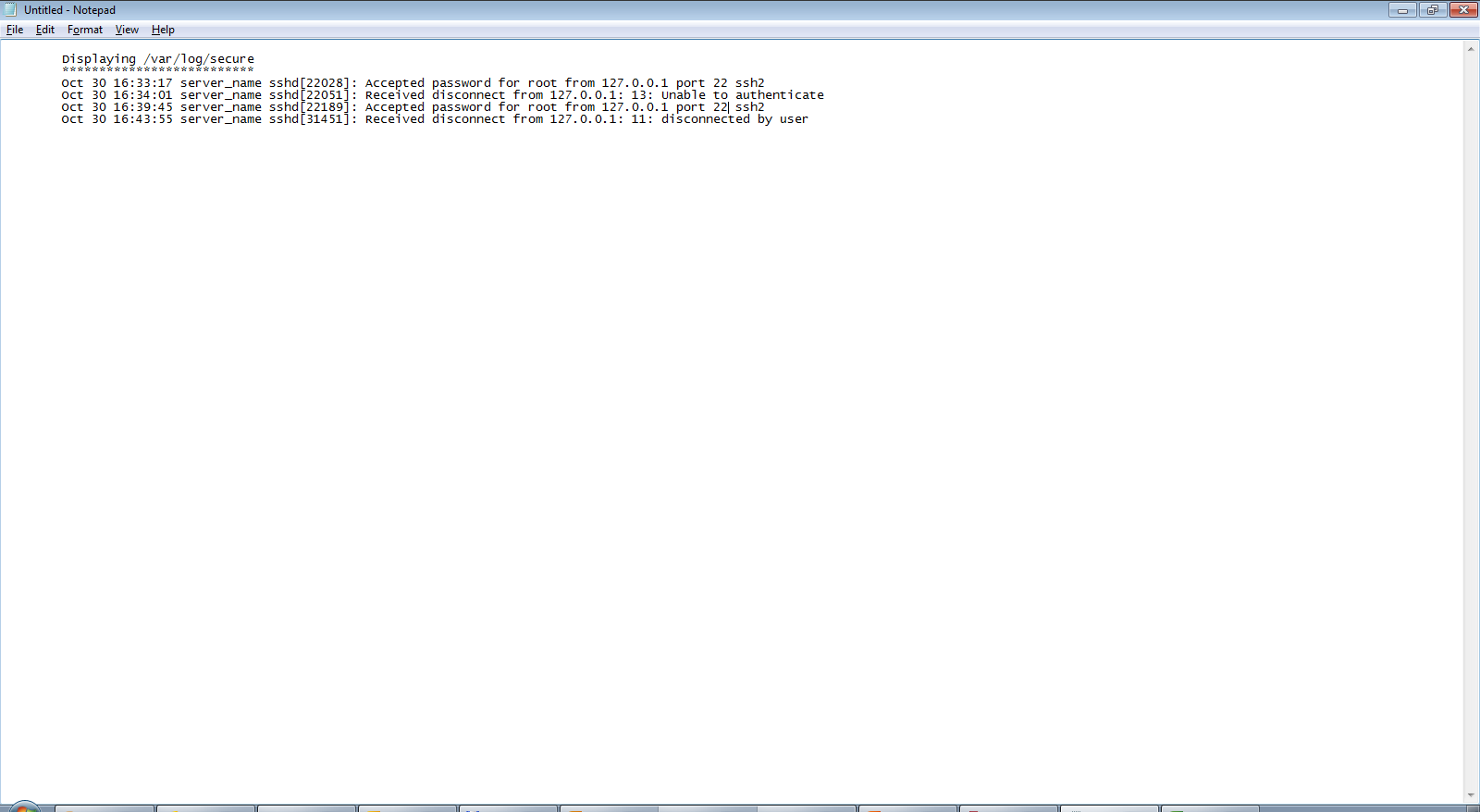 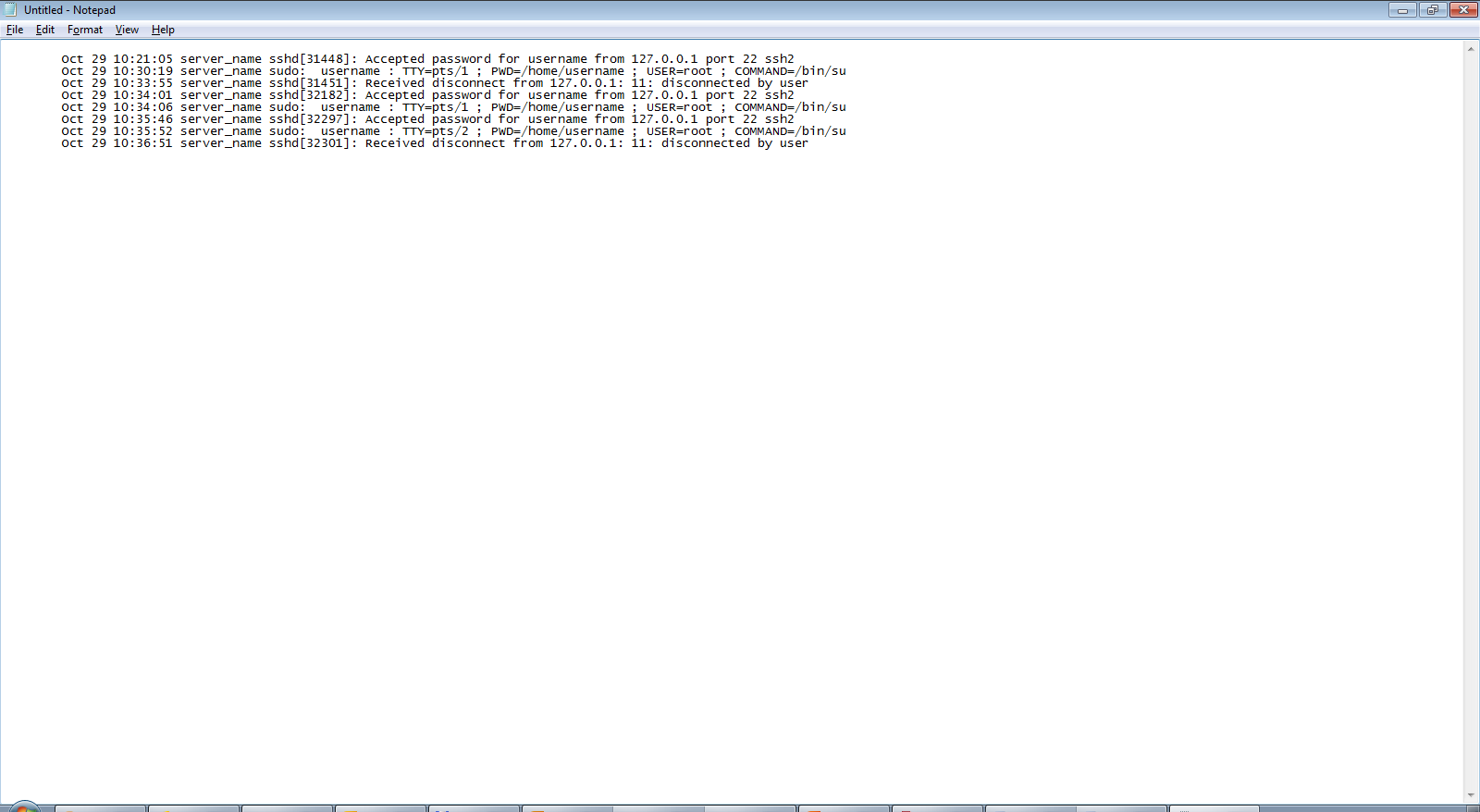 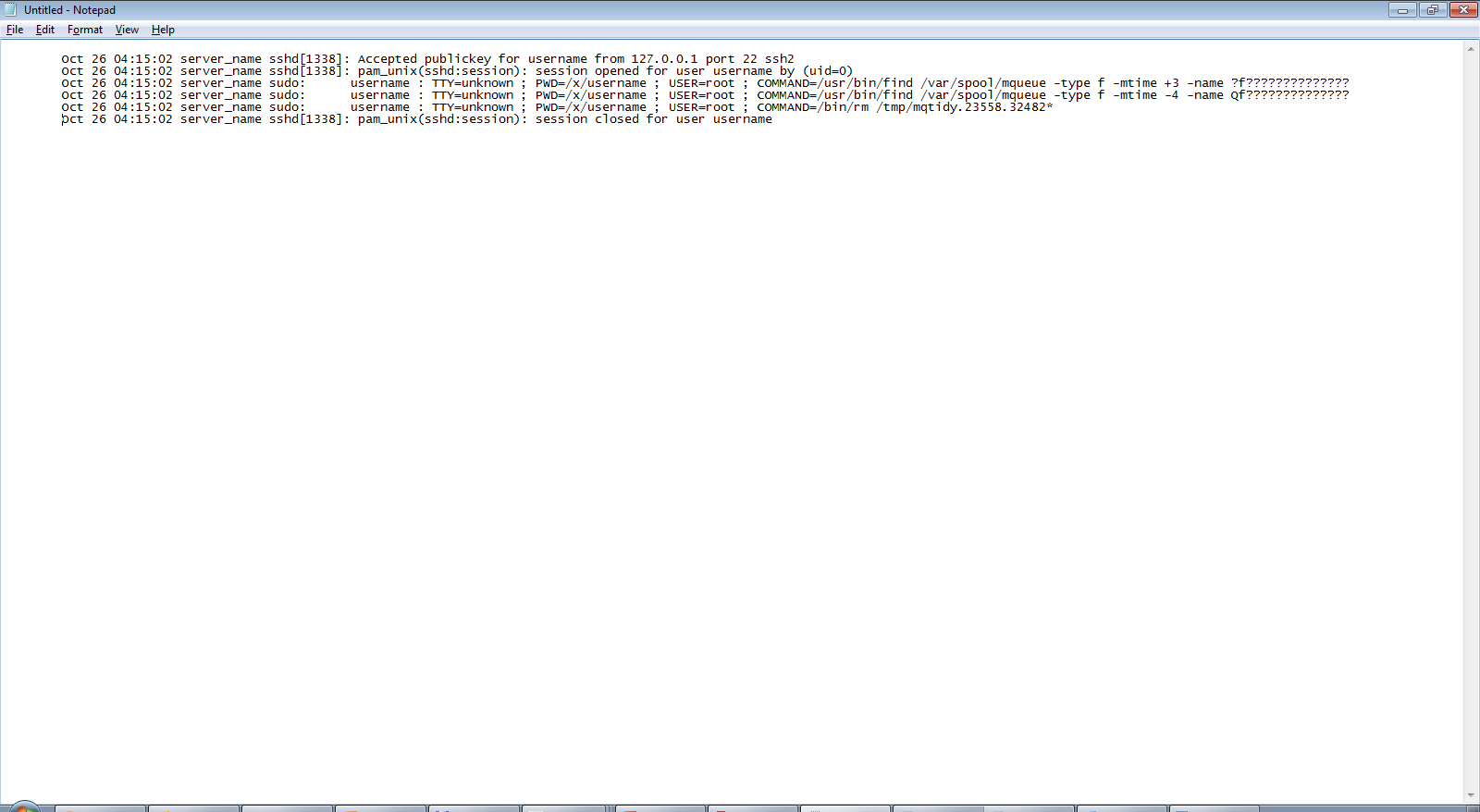 Příklad: DB
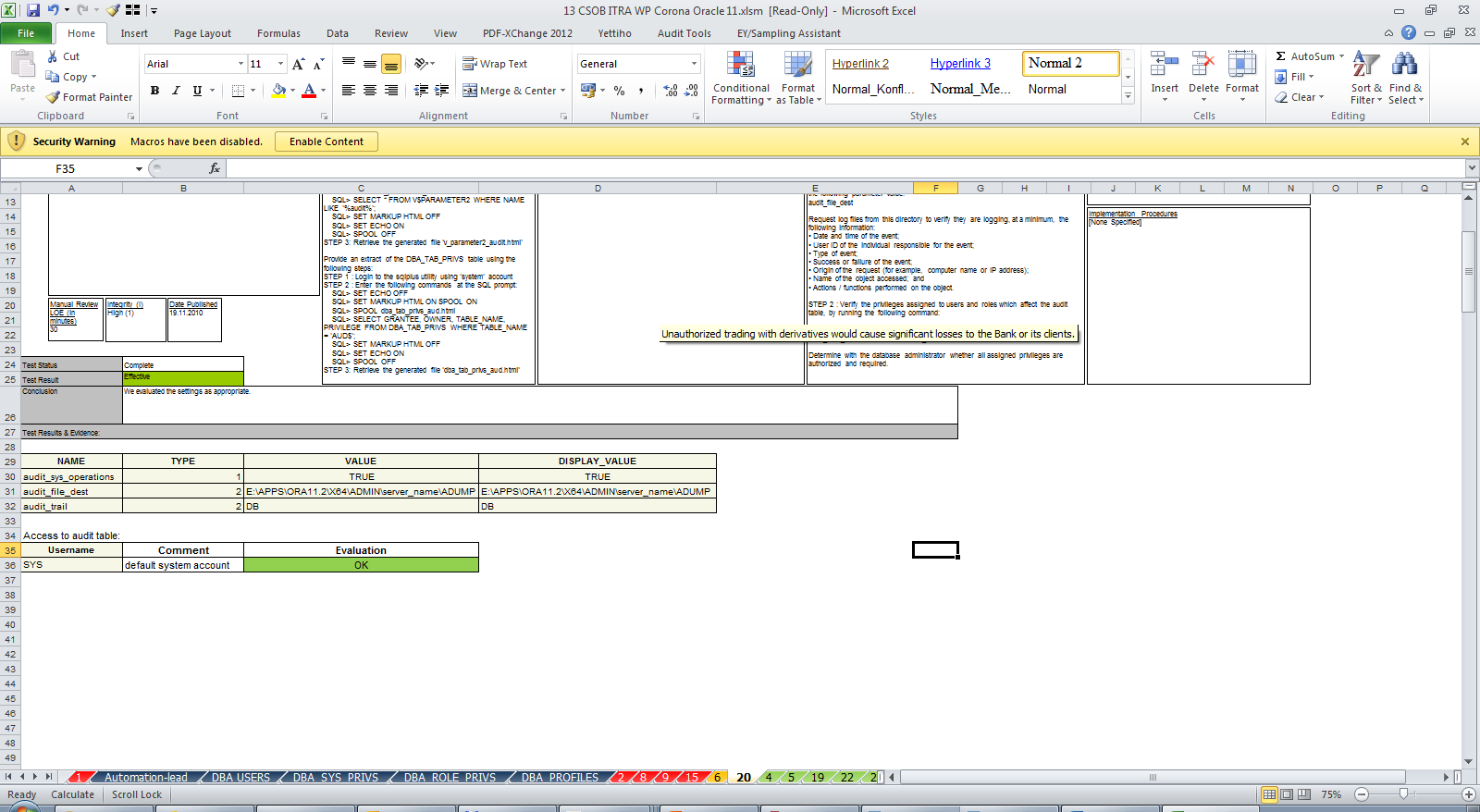 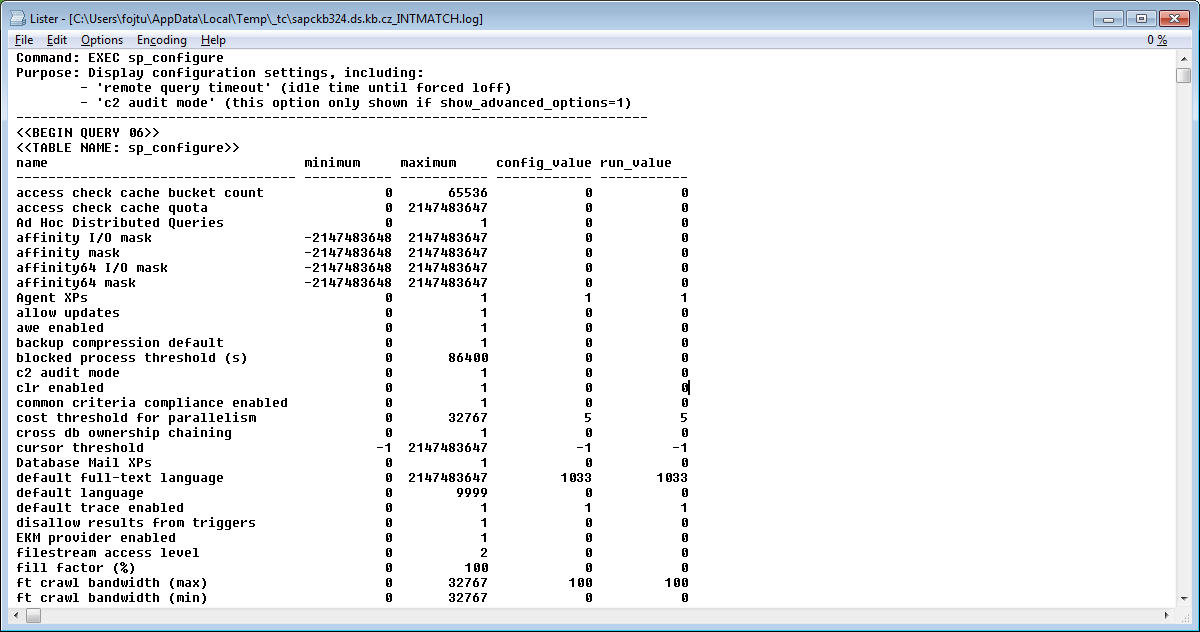 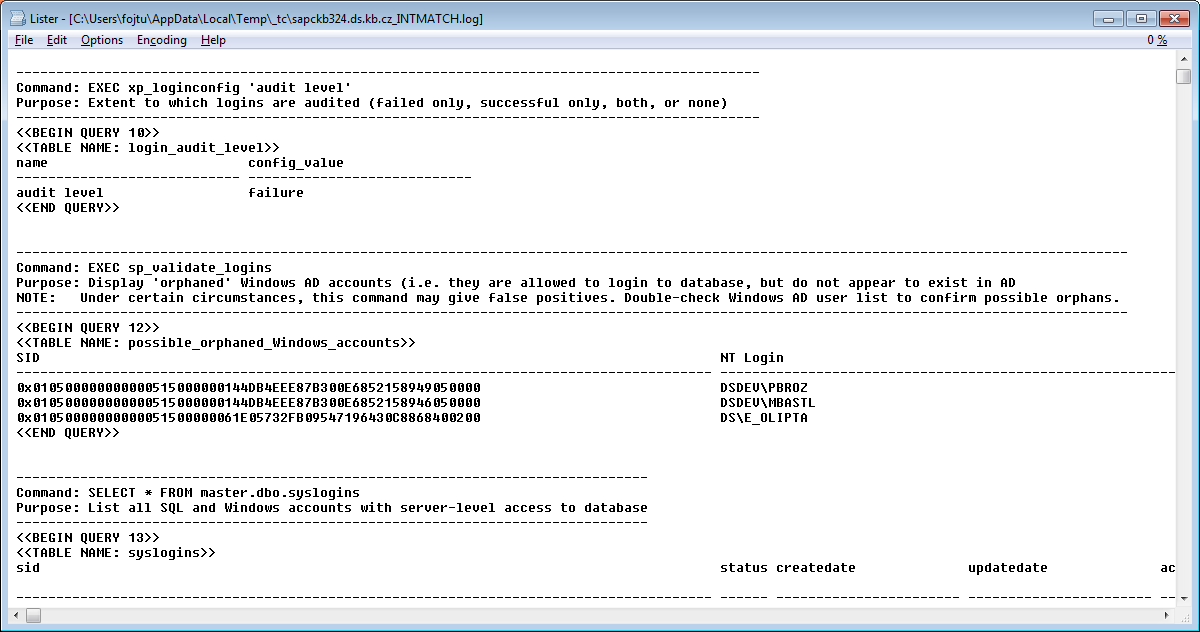 Příklad: DB
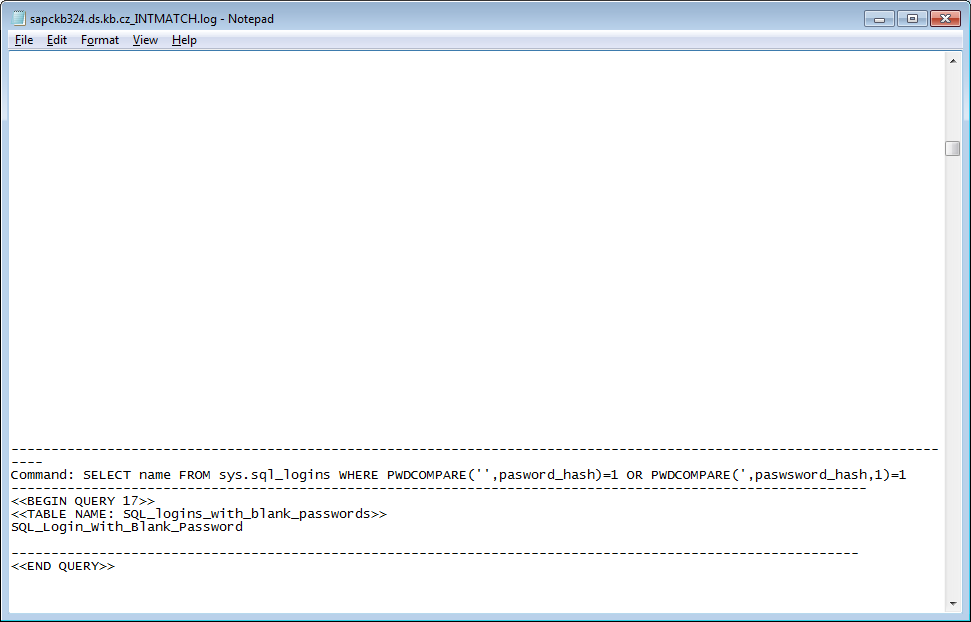 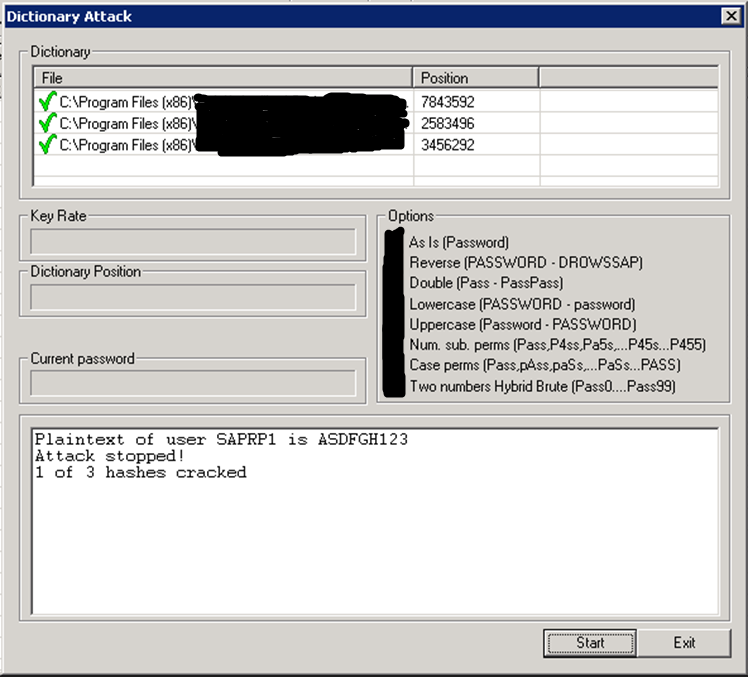 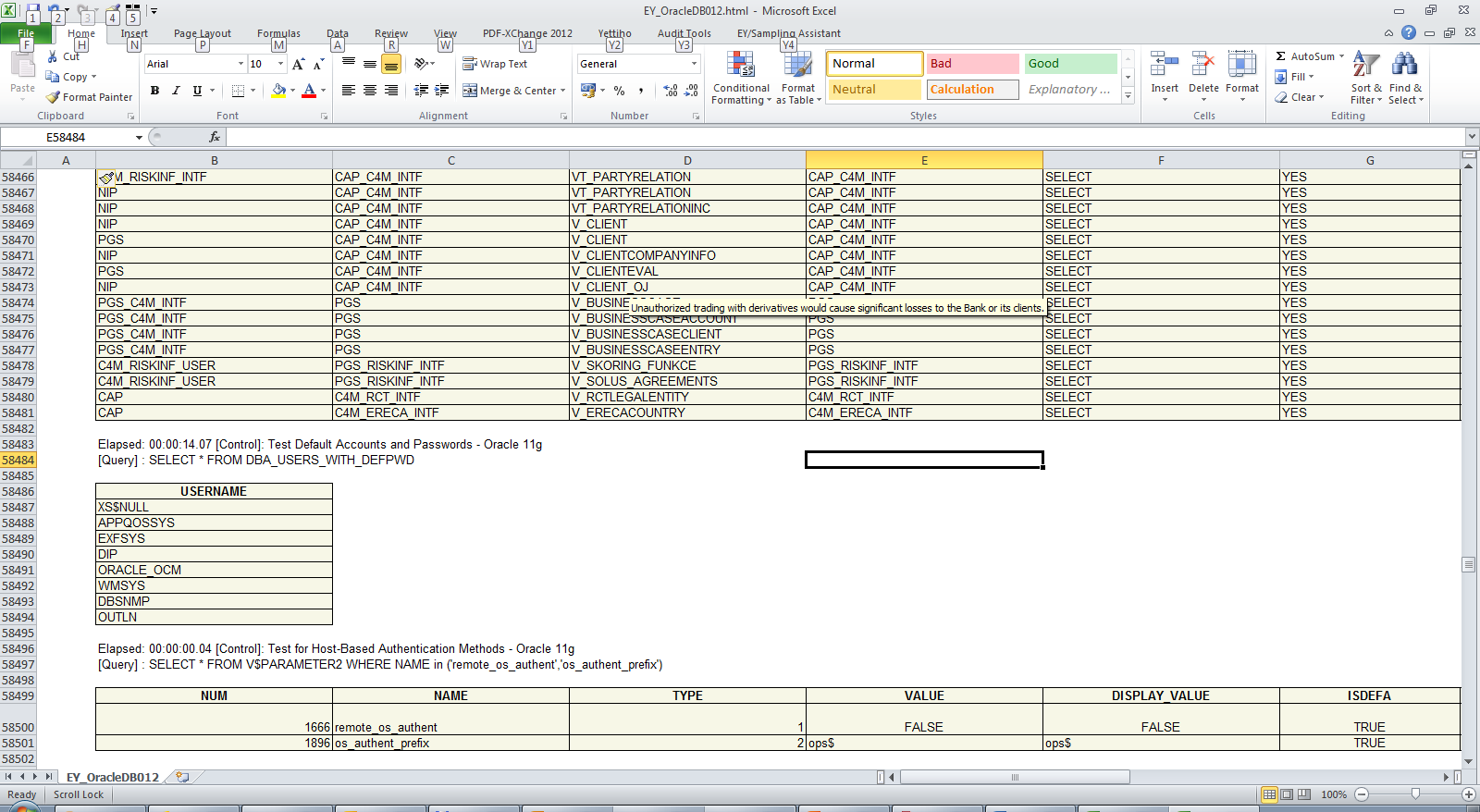 Jaká jsou rizika?
[Speaker Notes: What can go wrong?

Deviations from scheduled processing are not resolved in timely manner
Data supporting financial information is not properly backed-up
Incidents and problems are not being resolved
General security settings are inappropriate]
Identifikovali jsme riziko. Co potom?
Zpráva:
Pozorování
Best Practise
Příčiny
Rizika
Doporučení
IT Security audit
Security Governance
Cyber Defense Maturity Assessments
Security Operations Center (SOC) Design and Establishment
Threat Modelling and Threat Intelligence
Data Protection Frameworks
Strategy and Architecture Reviews
Incident Response and Handling
SCADA/ICS Security and Consulting
Penetration Testing
Red Team Testing
Physical Security
Social Engineering
Příklad
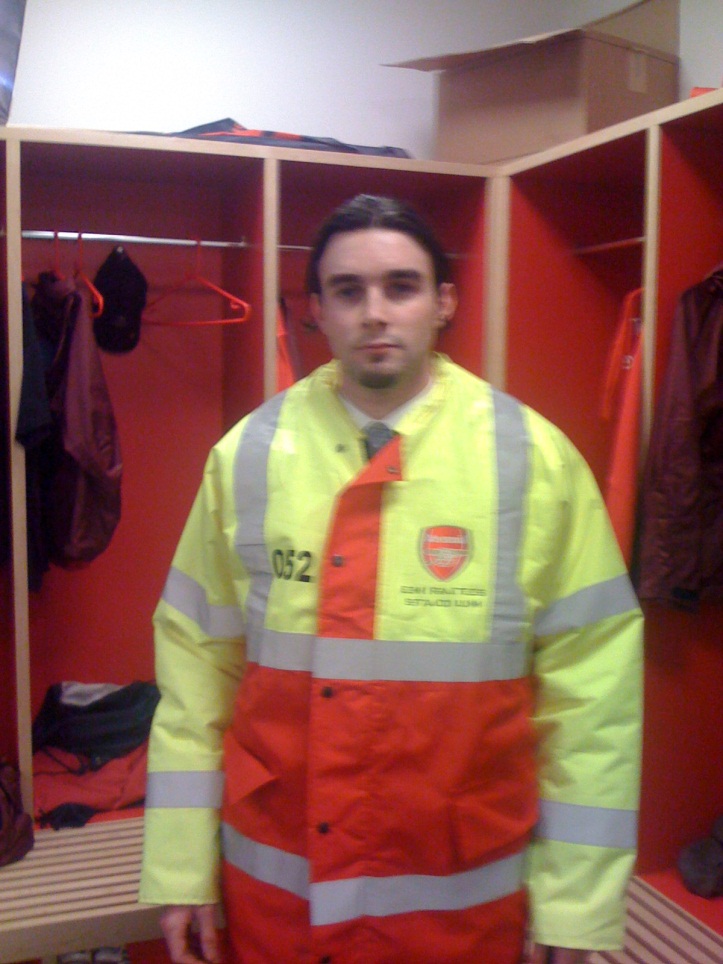 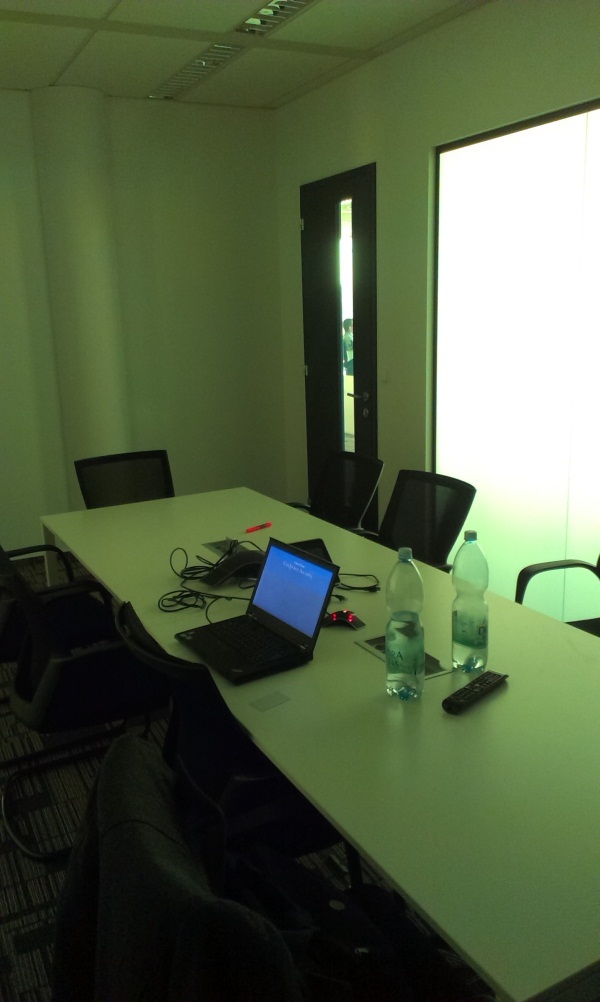 Test pozornosti
Děkuji za pozornost!
@ditudee
dita@czechitas.cz